Kitchen Equipment
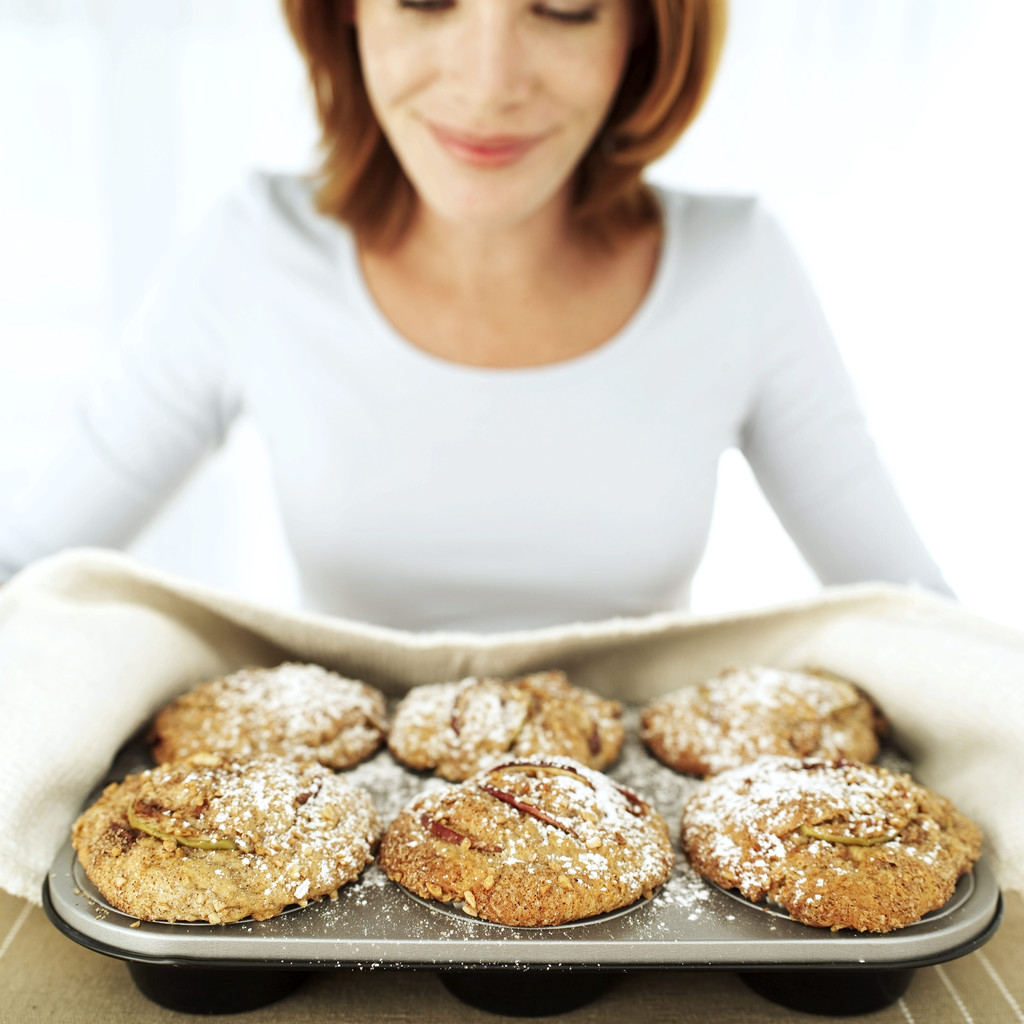 Chefs Knife – Used to cut up food
Paring Knife – Used to peel fruits and vegetables or for decorative cuts.
cutting board
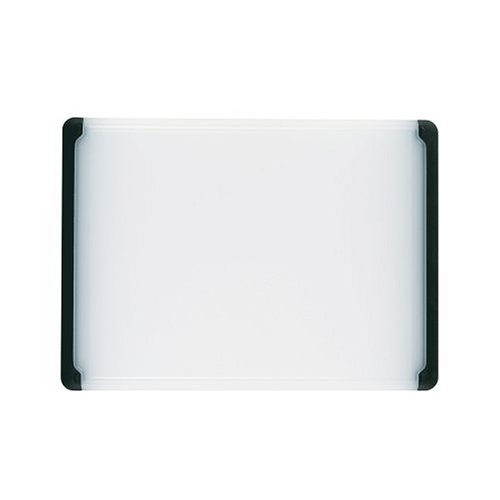 Protects the counter surface when cutting food.
Stand Mixer – Used to mix food together
Food Processor – Finely chop up food quickly
Strainer
Separates liquid from food (usually mesh and has smaller holes than a colander).
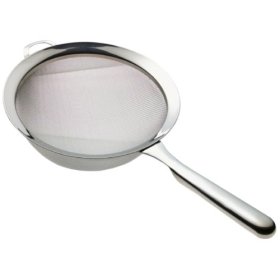 Meat Thermometer – Measures the internal temperature of meat
Pastry Blender
Cuts shortening into dry ingredients
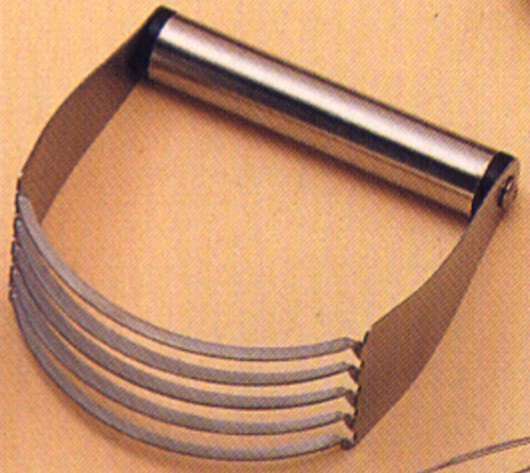 Wire Whisk – Used to blend food items together
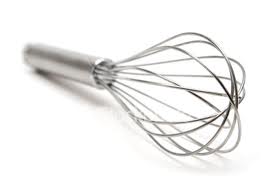 Metal or straight edge spatula
Level-off ingredients when measuring, and spreading frosting
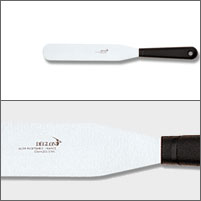 Turner – Used to lift or turn food items
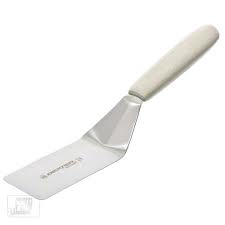 Rubber Scraper – Used to scrape food out of bowls or jars
colander
Drains liquid from cooked foods.
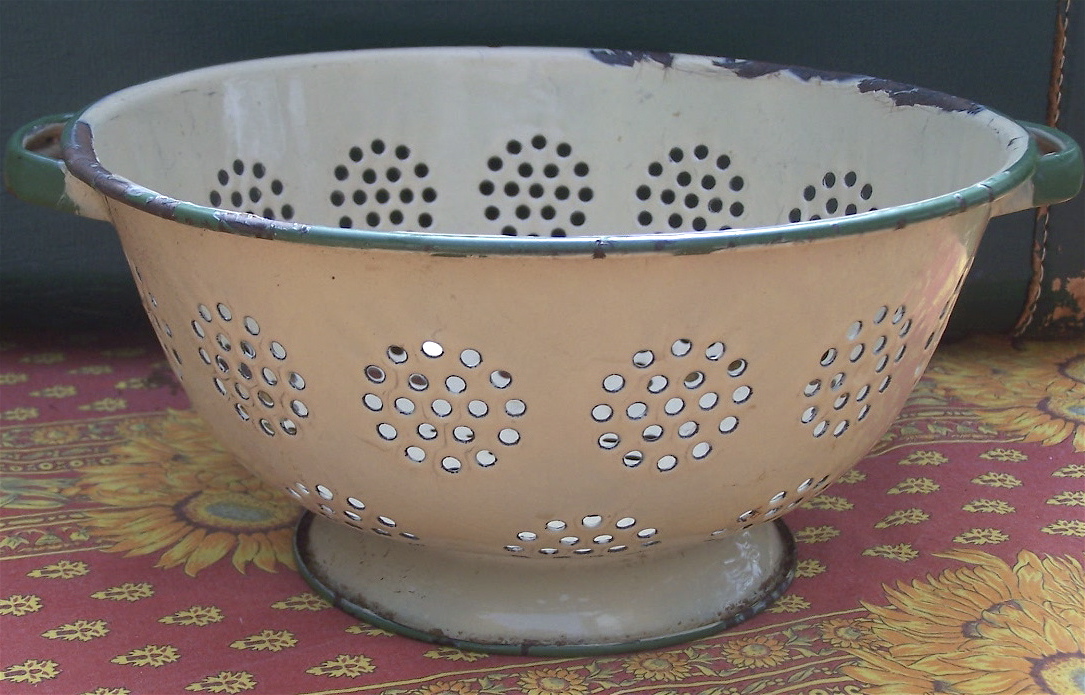 Tongs – Used to pick up or turn food
Liquid Measuring Cup – Used to Measure liquid ingredients
Dry Measuring Cup- Used to Measure dry or solid ingredients
Ladle – Used to dip liquids from a pot or punch bowl
Saucepan – Used to cook soups or sauces on the stovetop
Frying Pan – Used for browning and frying foods
Hand Mixer – used for beating or whipping foods.  Convenient for small jobs.
Blender – used to blend or liquEfy foods
Griddle – used to cook or fry foods
Measuring Spoon – used to measure ingredients less than ¼ cup
Grater
Grates and shreds vegetables and cheese.
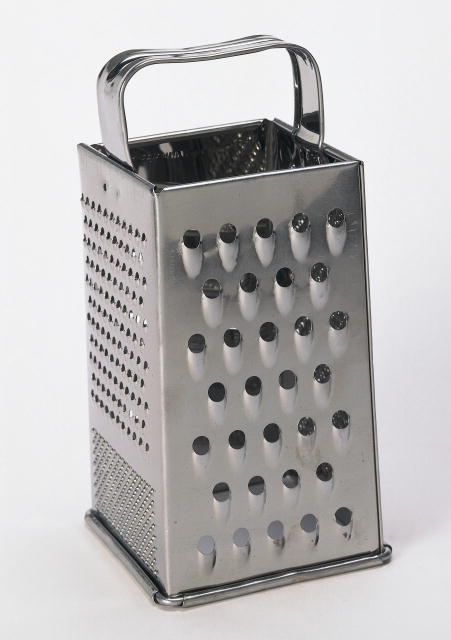 Baster – Suctions up meat juices to squirt on meat to keep it moist
Pot holders / oven mitt
Protects hands when handling hot pans or dishes
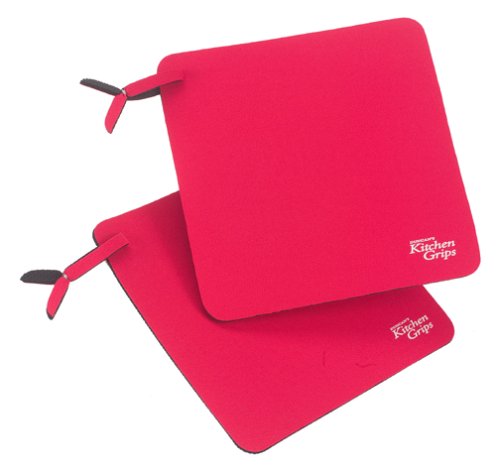 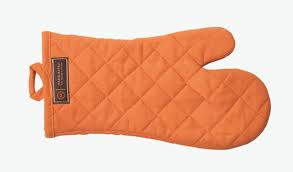 Kitchen shears
Cutting dry food, trimming herbs, and cutting pastry
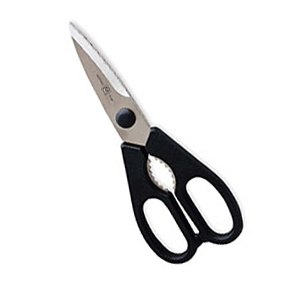 Immersion Blender
Blends or liquifies food
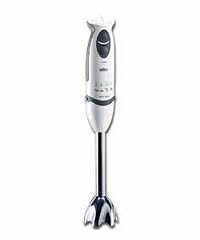 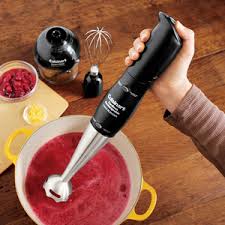 Scale – used to measure ingredients accurately by weighing them